SARS MOBILE TAX UNIT
MTU 5 AND 19 - LIMPOPO
August 2022
The South African Revenue Service will be visiting the areas listed below to assist taxpayers with the submission of income tax returns, eFiling, income tax registration and general enquiries on tax matters.
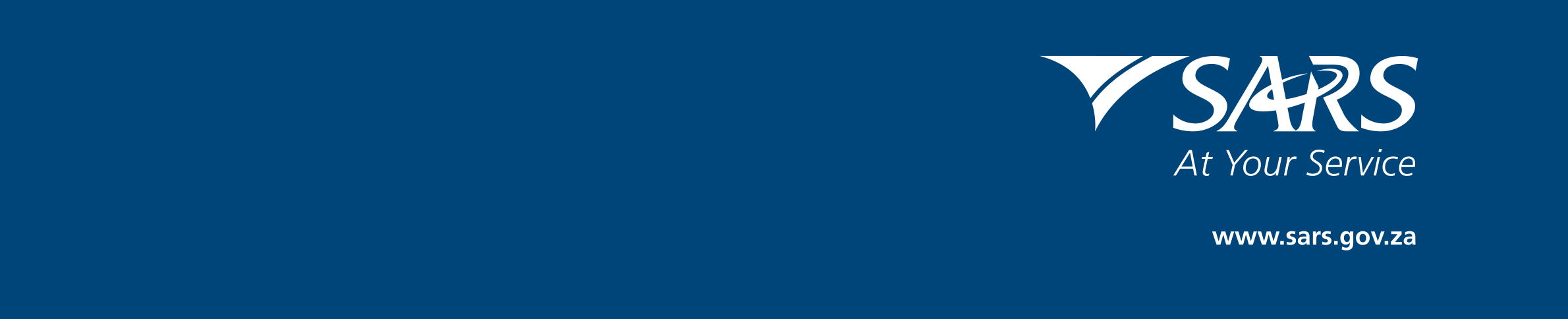